Vena Contracta
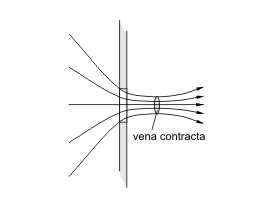 A2
A1
http://en.wikipedia.org/wiki/Vena_contracta
Road Culvert
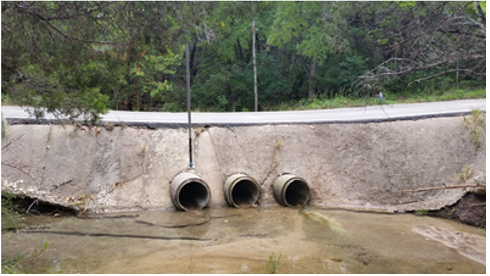 Road Culvert (upstream side!)
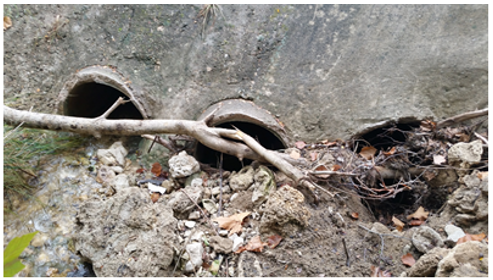 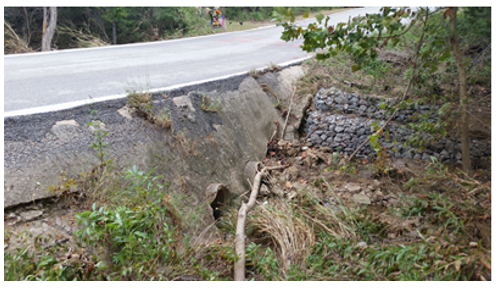 How do we deal with potential blockages in design?
Weir Coefficients
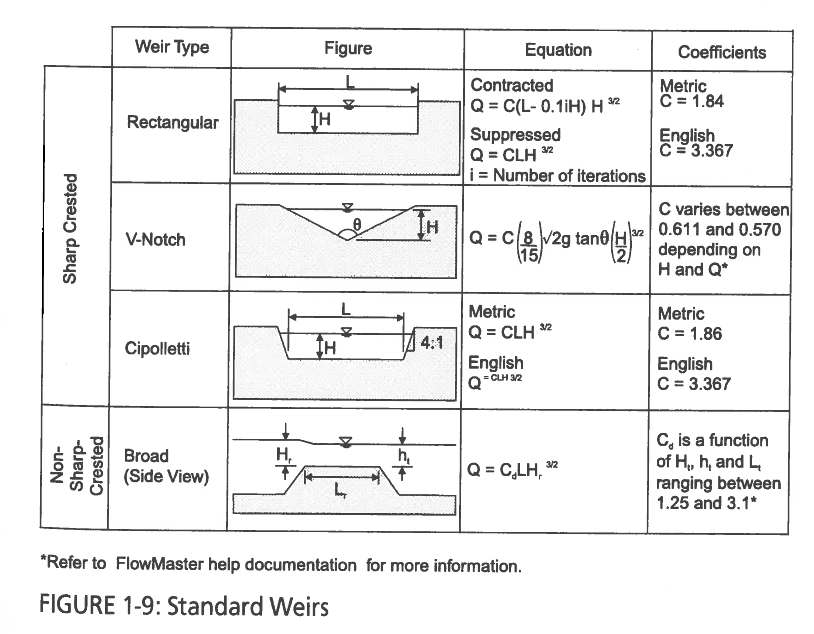 Source: “Computer Applications in Hydraulic Engineering”, 8th Ed. Haested Methods, 2013